Fibonacciho čísla
Kamila Kyzlíková
Co to je Fibonacciho posloupnost?
Nekonečná posloupnost čísel
Každé další číslo je součtem předešlých dvou čísel
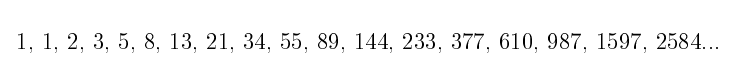 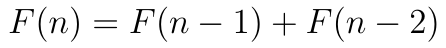 16.11.2016
Dopplerův MaFin
2
Problém růstu populace králíků
16.11.2016
Dopplerův MaFin
3
Problém růstu populace králíků
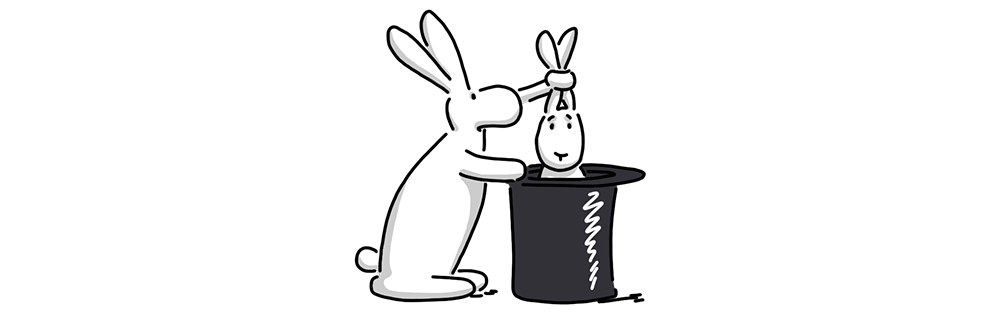 16.11.2016
Dopplerův MaFin
4
Vlastnosti posloupnosti
Posloupnost součtů
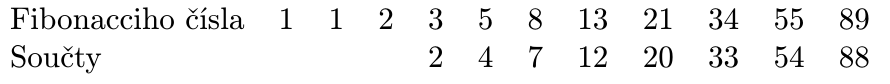 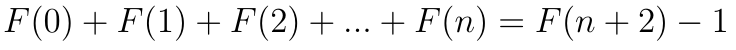 16.11.2016
Dopplerův MaFin
5
Vlastnosti posloupnosti
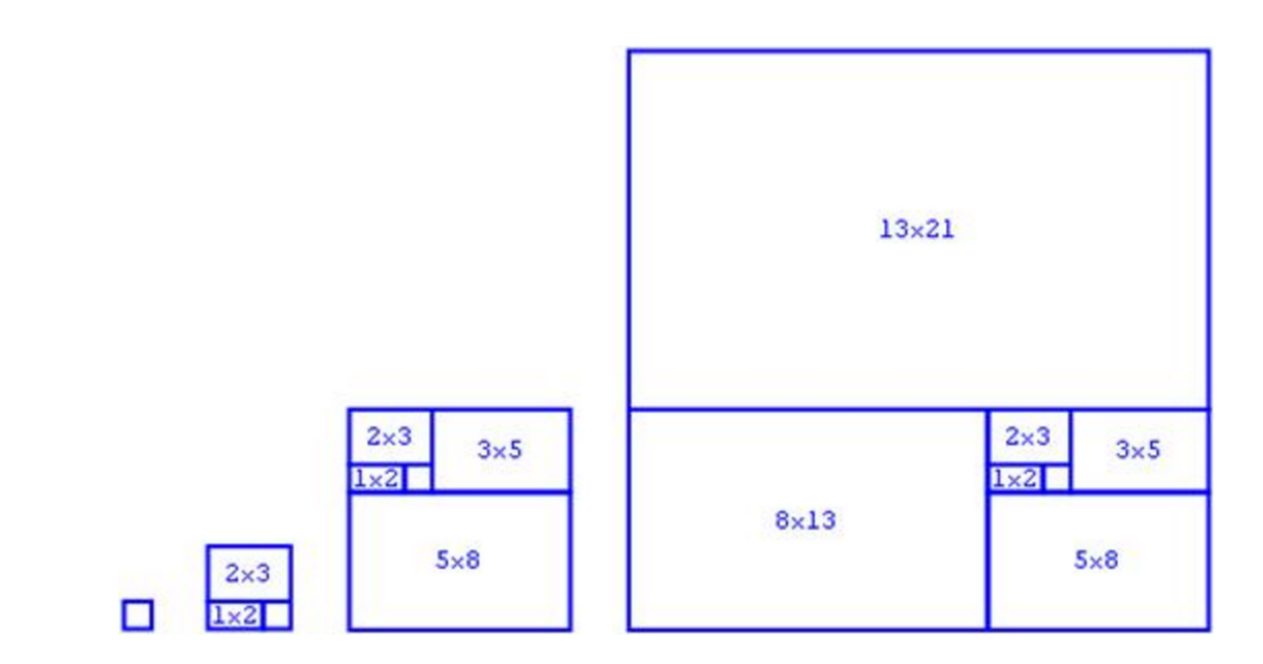 16.11.2016
Dopplerův MaFin
6
Vlastnosti posloupnosti
F(n) vyjadřuje počet způsobů, kterými lze vyrobit číslo n-1 jako součet čísel 1 a 2
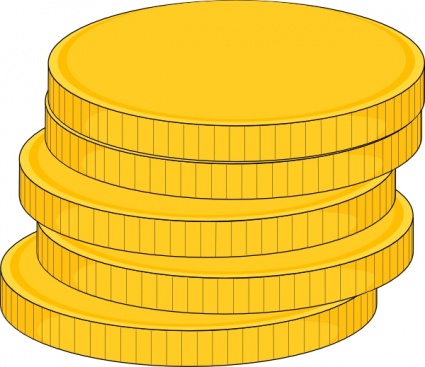 16.11.2016
Dopplerův MaFin
7
Zlatý řez
Matematická konstanta
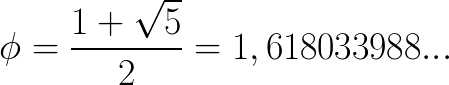 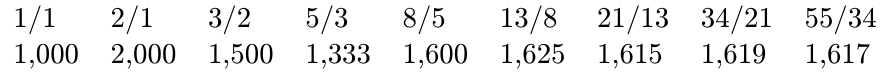 16.11.2016
Dopplerův MaFin
8
Definice zlatého řezu
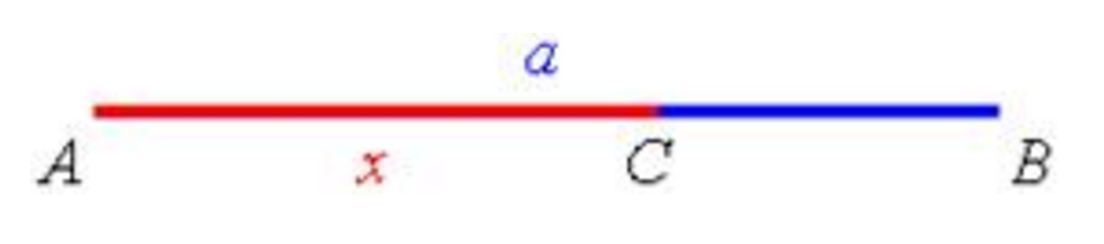 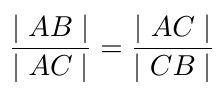 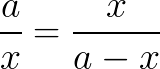 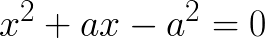 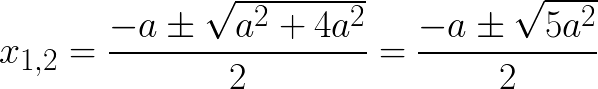 16.11.2016
Dopplerův MaFin
9
Definice zlatého řezu
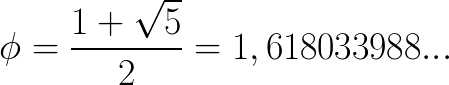 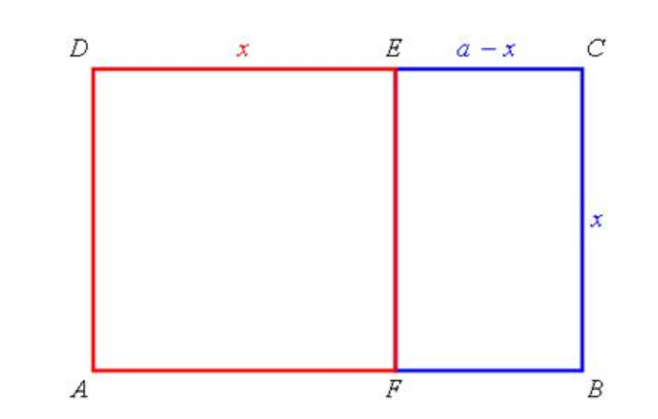 16.11.2016
Dopplerův MaFin
10
Zlatý řez
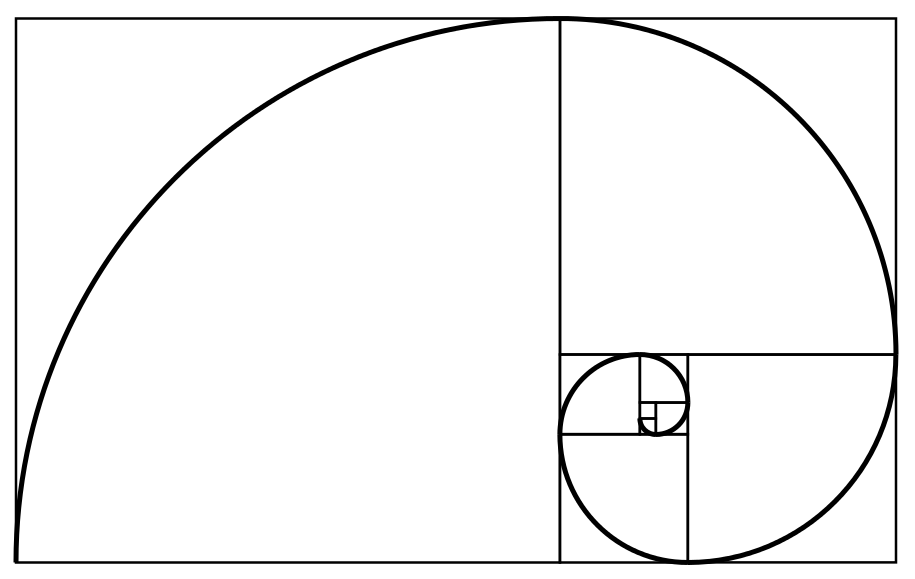 16.11.2016
Dopplerův MaFin
11
Využití zlatého řezu
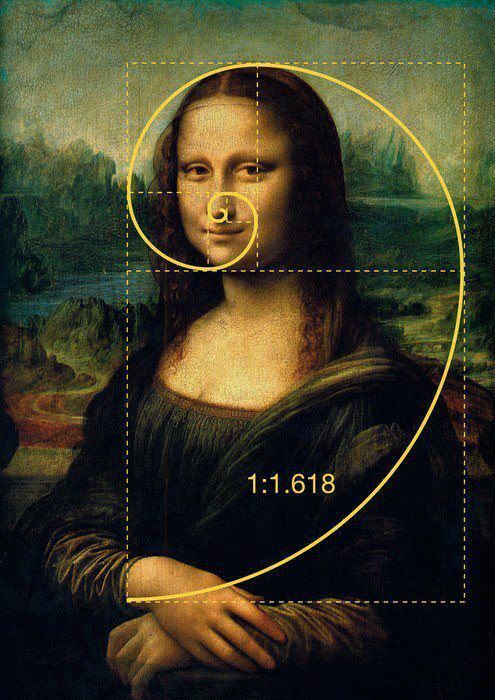 16.11.2016
Dopplerův MaFin
12
Děkuji za pozornost!
Kamila Kyzlíková
Zdroje
http://fyzika.jreichl.com/main.article/view/1461-definice-zlateho-rezu
https://cs.wikipedia.org/wiki/Zlat%C3%BD_%C5%99ez
http://fyzika.jreichl.com/main.article/view/1461-definice-zlateho-rezu
TONY CRILLY, Matematika 50 myšlenek, které musíte znát
16.11.2016
Dopplerův MaFin
14